Cambridge TechnicalsLevel 3It unit 1Fundamentals of ItStudent booklet
**YOUR NAME HERE**
1 Input Devices
1 Output Devices
1 Communication Devices
1. Input/output
A supermarket self-checkout has a range of input and output devices. 
Identify any input and output devices that the checkout might use, clearly stating which is an input, output or both
Describe the purpose of each device. 
 
 



A patient in intensive care in a hospital will be connected to various sensors. 
Identify some of the sensors that may be used and what they are used for. 
There will also be various output devices. Identify some that may be used and explain their purpose
 
 



Hannah is an artist who is beginning to use computers for her drawings, what input device would you recommend and why?
 
 


Steve loves loud music but still lives at home with his mum and dad what output device would you recommend and why?
 


 
Explain how the “touchscreen” of a tablet pc can be both an input and an output device.
2. Computer Components
2. Computer Components
2. Dream computer…
Processor:

Hard Drive:

Ram:

Drives:
Motherboard:

Additional:

Input Devices:
Output Devices:
3. Types of System
Explain where & how each are used giving a benefit and limitation of each:  
desktop/server 
  tablet/hybrid 
  smartphone 
  embedded system (e.g. cars, home appliances, etc.) 
  mainframe 
  quantum 

uses (e.g. tablet device can be used when 
travelling due to its small size and built in battery) 
  benefits (e.g. desktop computer can have a large 
screen which can improve productivity) 
  limitations (e.g. mainframes can be expensive to purchase and maintain) 

Complete the sheet given.
3. Justification
Q: Explain why a Bank may use a mainframe to process customer information (3marks)
Move me when done to check
My score:
Mainframes are reliable (1) and have been around for a long time (1). Customer expect to have access to their money (1). 
It can process many transactions at the same time (1). The bank has a lot of customers (1) so mainframe will provide the performance needed (1).
4. Connectivity Methods
Explain the pro’s and con’s for the following internet connection methods:
4. Connectivity Methods
Exam Style Question: 

A Bank could use ADSL or a leased line to create a network between its branches. Compare the use of ADSL with a leased line for connecting the two locations. (6 marks)
My score:
Move me when done to check
Leased line is a dedicated connection (1) while ADSL is not (1). Both ADSL and leased lines are high bandwidth (1). 
Leased line is uncontended while ADSL is contended (2). ADSL will need a VPN for security while a leased line will not (1). 
4-6 marks: for two complete comparisions. At the bottom of the band may be one complete comparision and a list of individual points. 
1-3 marks: Has made one complete comparison or a list of individual points
0 marks: nothing worthy of credit.
5. Connectivity Hardware:
Match the descriptions with cut and paste (2 each): 
Router -
Modem -

Forwards data packets to the appropriate parts of the network. 
converts between digital and analogue signals. Must be used so that computers (digital) 
Allows the Internet connection to be shared by multiple devices 
can connect to the Internet through telephone lines (analogue).

Then research and describe a network adaptor and give an example:
5. Connectivity hardware
1. Create a publisher poster with images of each of the hardware elements. For each explain their characteristics, purpose and use as an advert for your chosen manufacture (eg. Linksy) 
2. Explain clearly the difference between a hybrid device and individual devices (home hub Vs Router/Modem/Switch/WAP)

3. You could fill this table first to help.
6. Troubleshooting
A computer _______ is a group of computers and other ________ devices that are linked together through communication channels e.g. ______ or______.

A ______ area network is one that connects computers in a limited area or on a single site such as a house, _____ or office building.
cables
school 
network 
hardware 
Wi-Fi
local
6. Troubleshooting
Write these three in your book: 

What issues could happen on a network: 


What tools are available to help troubleshoot: 


Why is it important for companies to document faults:
6. Troubleshooting
For each scenario write in word a series of troubleshooting steps to fix the issue:

Internet connection is not working on any device in the home. 

Internet connection is not working on a single wired device.

Internet connection is not working on a wireless device.
Help
7. Nibbles and bits
Define these words
Bit:Nibble:Byte:Kilobyte:Megabyte:gigabyte:Terabyte:petabyte:Kibi: mebi: gibi: tebi: pebi: Place in order when done. How many bits in a Kilobyte?
7. Examples
Give examples & images of files which would most likely be in:
Kilobytes:Megabytes:Gigabytes:Terabytes:
7. How many?
Bits in byte?
Bytes in a kilobyte?
Bits in a kilobyte?
Bytes in a Petabyte?
Nibbles in megabyte?
Mid unit Test
Write down the meaning of each of these Keywords, then add others to do with computing hardware.
Processors:RAM:Cache Memory:RAM:ROM:Solid State:Storage:Quad-Core:Bit:Byte:Kilobyte:Switch:HUB:Input:Output: 
Monitor:Actuator:
8. Converting 8bit Binary to Denary & back
Help
Fill in the red. (USE HELP)
= 7 (Denary)
00000111 (8Bit Binary)
= ? (Denary)
00011000 (8bit Binary)
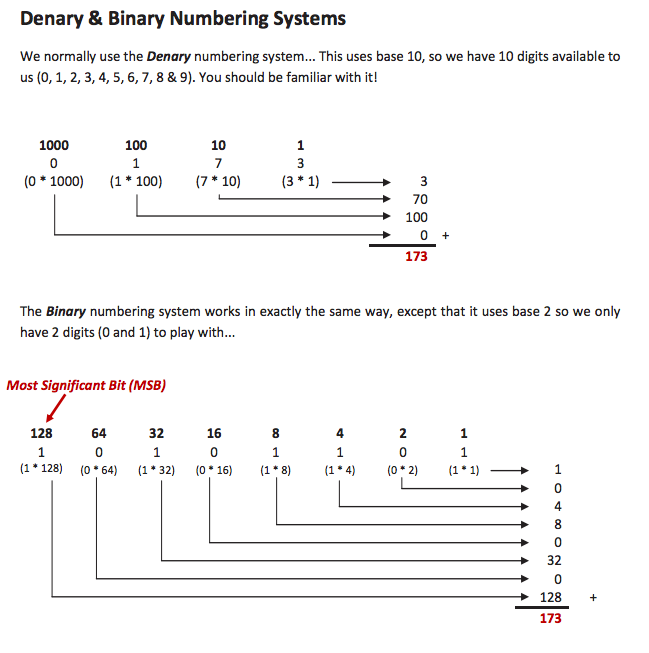 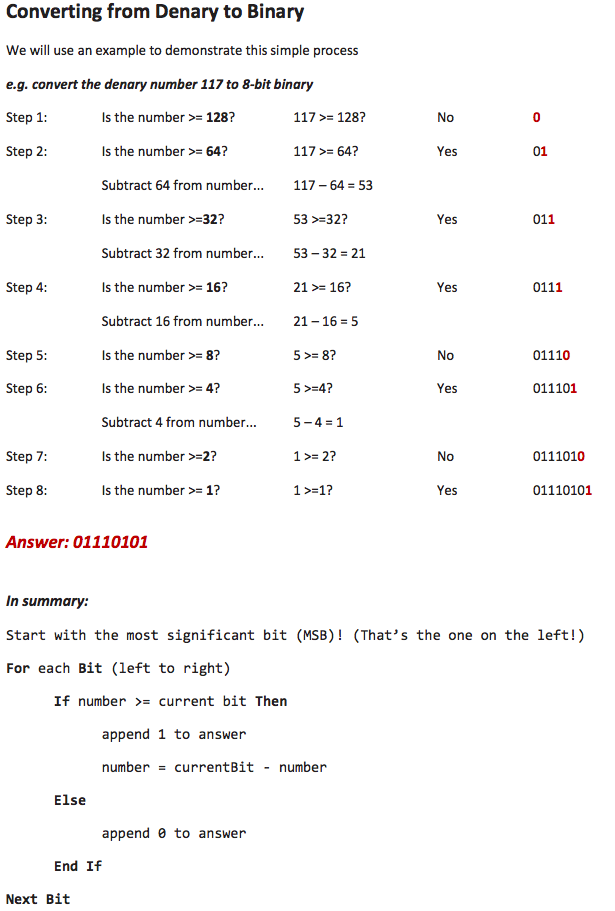 8. Denary to binary
Use the method on the previous slide to convert these numbers to their binary counterpart:
123 =

96 =

83 =

42 =
= 01111011
= 00000000
= 00000000
= 00000000
8. Converting binary to denary
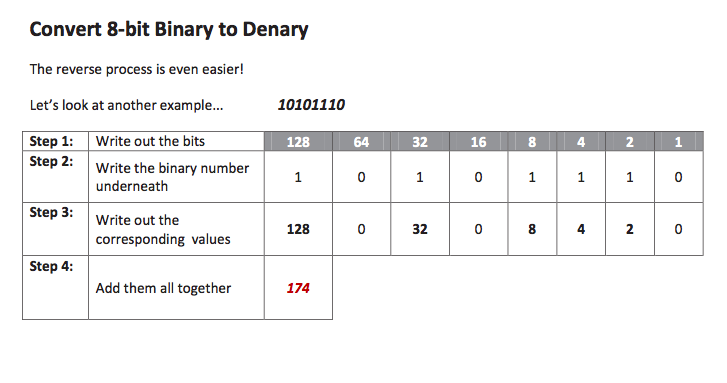 8. Binary to Denary
Convert these binary numbers to their denary counterpart:
Denary:
01010101
= 85
01110101
=
=
10010110
=
11100100
Help
9. Hexadecimal
Click on the help to see how HEX codes work.
In your exam you will have to convert 2 digit hex numbers into denary, and vice versa
Converting from Denary to HEX
24=
45
199
9. Hexadecimal
Convert Denary to HEX/Vice-Versa.
Key
9. Hexadecimal
Convert  HEX to Binary/Denary & Vice Versa
Key
9. Hexadecimal
Why use HEX
Use the help to explain the benefit of HEX over Binary.
9. Hexadecimal
Extension task: Complete this crossword. SOME ANSWERS ARE EXPRESSED IN DENARY, OTHERS IN HEXADECIMAL
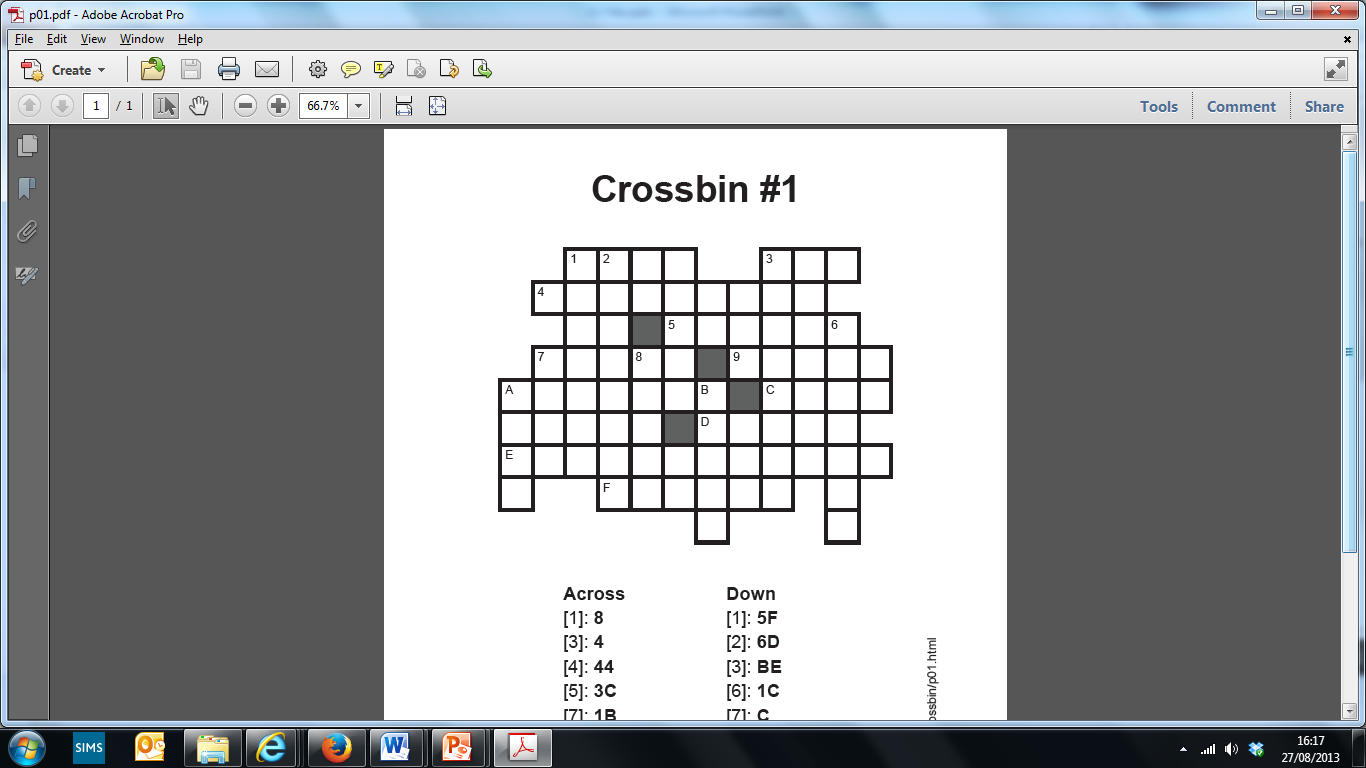 0

0

0

0

0

0

0
0

0

0

0

0

0

0

0
0

0

0

0

0



0

0
0

0

0

0

0

0

0

0
0

0

0

0

0

0

0
0



0

0

0

0

0

0

0
0

0



0

0

0

0

0
0

0

0

0

0

0
0

0

0



0

0

0
0

0



0

0

0

0

0
0

0



0
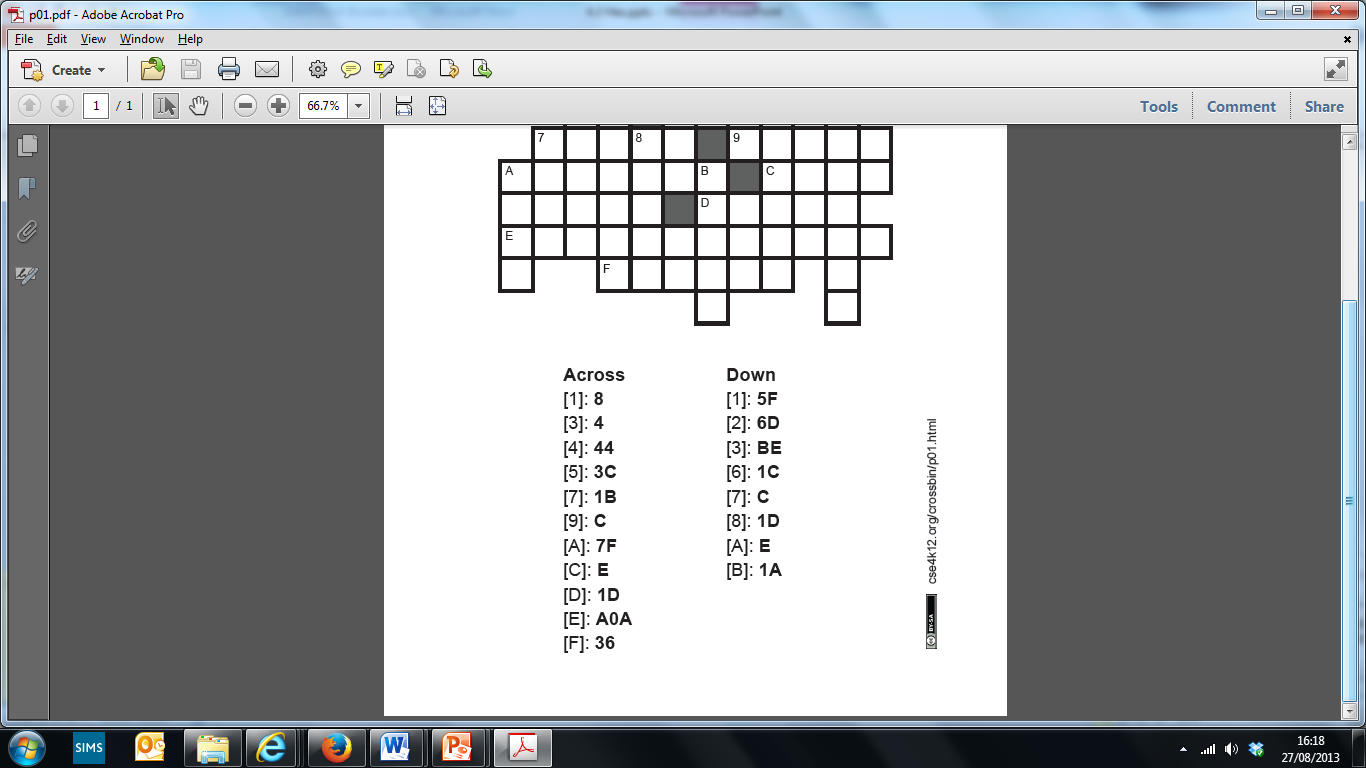 0

0

0

0